ДОБРО ЈУТРО, ЂАЦИ!
МАЛО ЖУТО БЛАГО,
СКРИВЕНО У БИЈЕЛОЈ КУЋИ.
НИ ПРОЗОРА, НИ ВРАТА, 
НИКО НЕ МОЖЕ УЋИ.
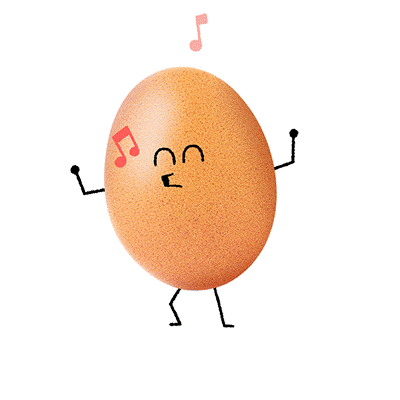 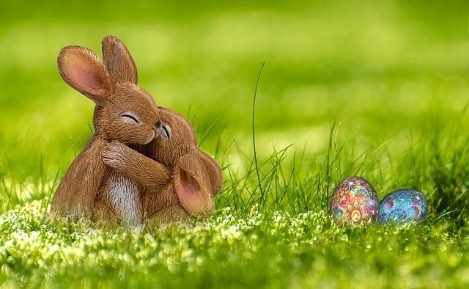 ВАСКРС
ЈАЈЕ ЧУВАРКУЋА
ВАСКРШЊИ ПОЗДРАВ
„ХРИСТОС ВАСКРСЕ“
„ВАИСТИНУ ВАСКРСЕ“
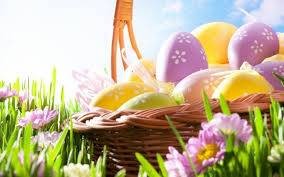 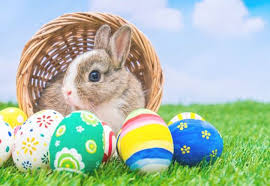 КВИЗ ЗНАЊА
ПРАЗНИК КОЈИ ОЧЕКУЈЕМО ЈЕ:
     А) БОЖИЋ
     Б) ВАСКРС
     В) ЂУРЂЕВДАН

Б) ВАСКРС
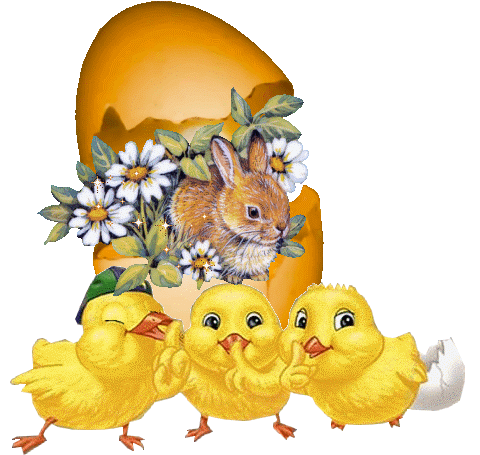 2. ПРВО ЈАЈЕ ЗА ВАСКРС БОЈИ СЕ:
      А) ЦРВЕНОМ БОЈОМ
      Б) ПЛАВОМ БОЈОМ
      В) ЖУТОМ БОЈОМ

             А) ЦРВЕНОМ БОЈОМ
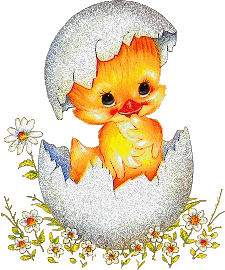 3. ЈАЈЕ КОЈЕ СЕ ЧУВА ДО СЉЕДЕЋЕГ ВАСКРСА НАЗИВАМО:
      А) СЈЕДИКУЋА
      Б) ПАЗИКУЋА
      В) ЧУВАРКУЋА

В) ЧУВАРКУЋА
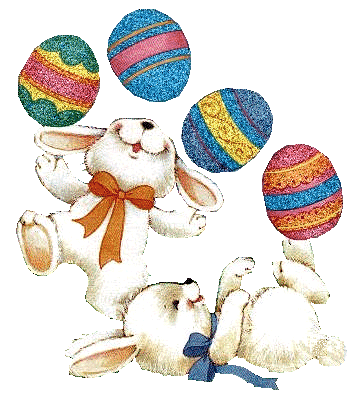 ЗАДАТАК ЗА САМОСТАЛАН РАД
ПОТРЕБНО ЈЕ:
ПАПИР У БОЈИ
МАКАЗЕ
ЉЕПИЛО
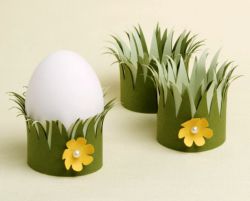 ТРАДИЦИОНАЛНО                                             УКРАШАВАЊЕ  ЈАЈА
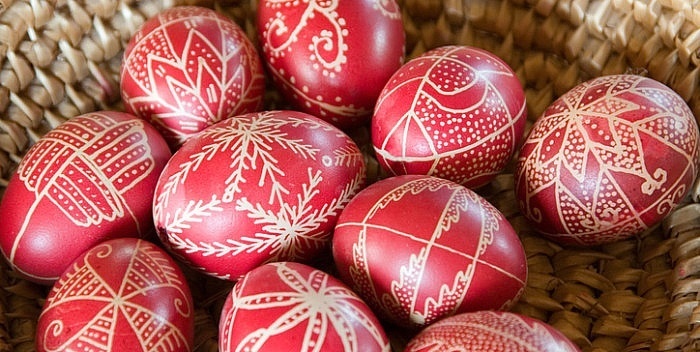 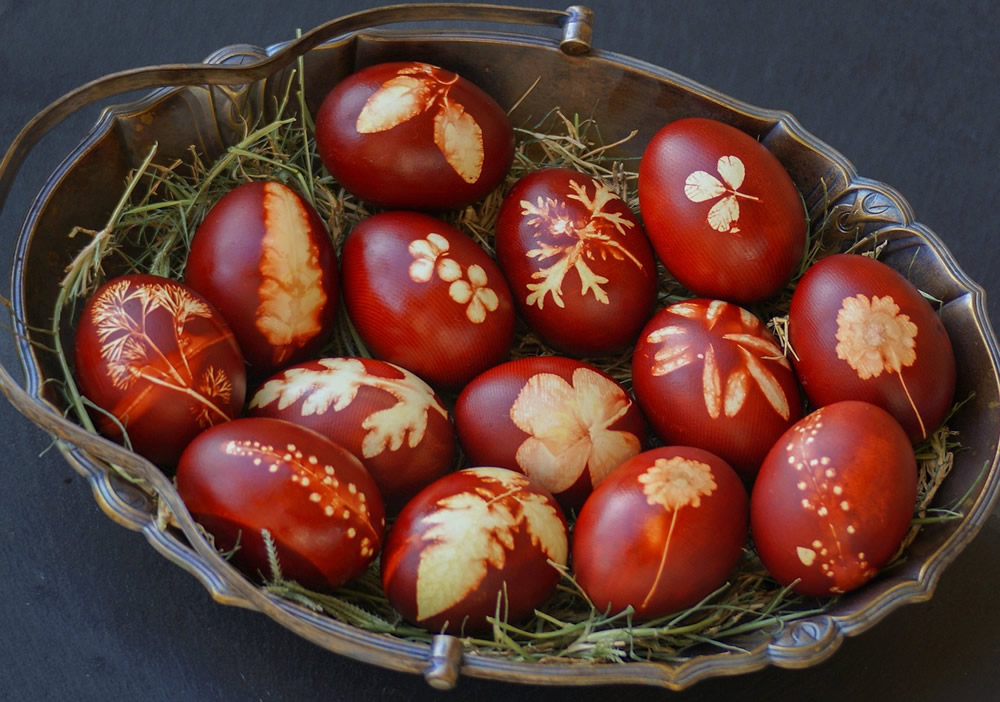 УКРАШАВАЊЕ ПОМОЋУ ЉЕПЉИВЕ ТРАКЕ И ДЕКУПАЖ ТЕХНИКА
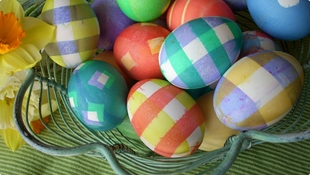 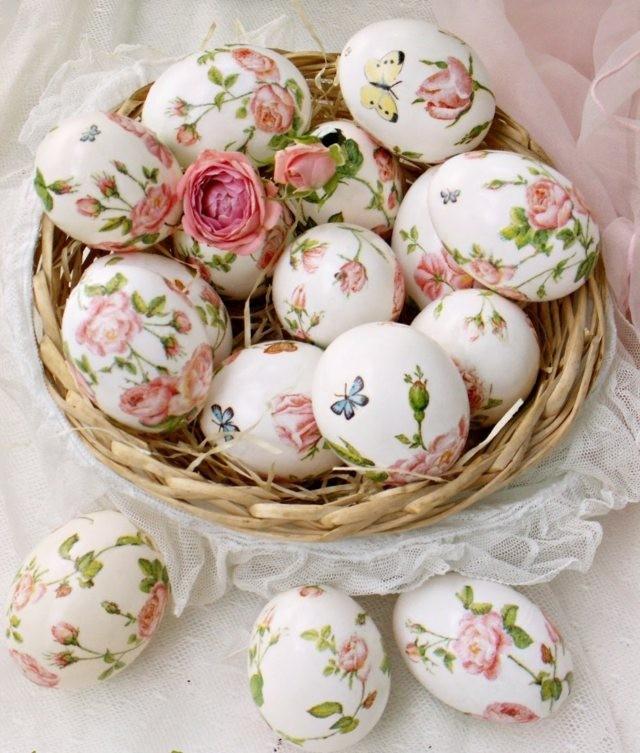 УКРАШАВАЊЕ МАРКЕРИМА, ТЕМПЕРАМА, РАЗНИМ СТИКЕРИМА...
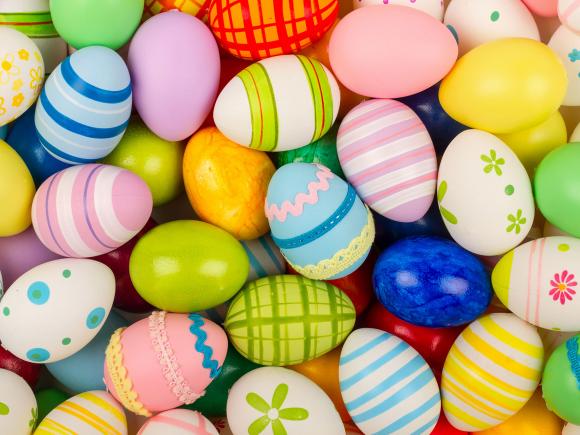 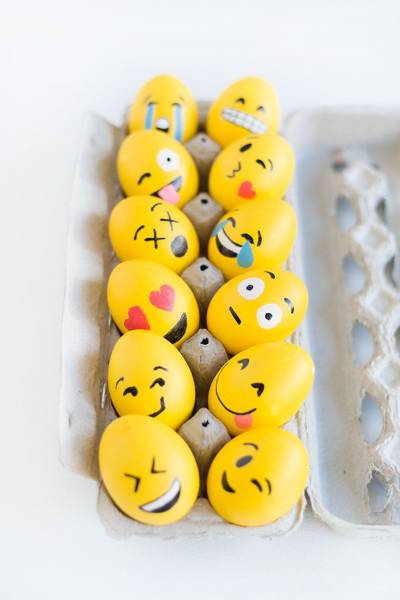 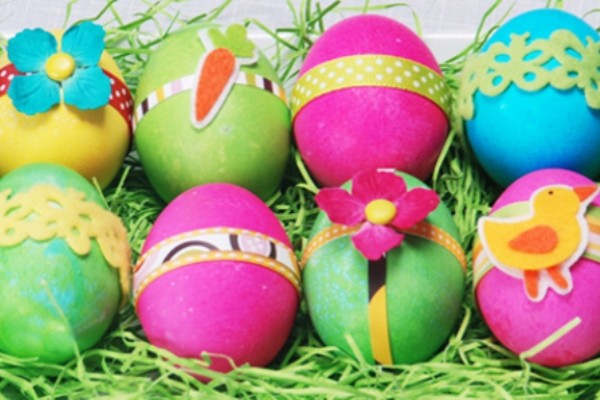 ЗАДАТАК ЗА САМОСТАЛАН РАД:
УКРАСИТИ  ЈАЈЕ  НА  СВОЈ НАЧИН.
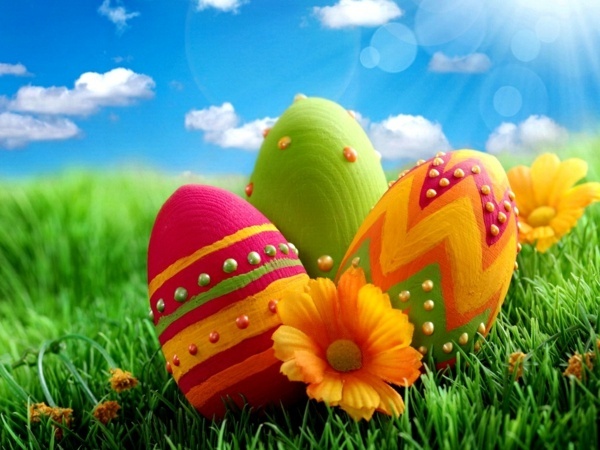 ИСТИНУ ВАСКРСЕ
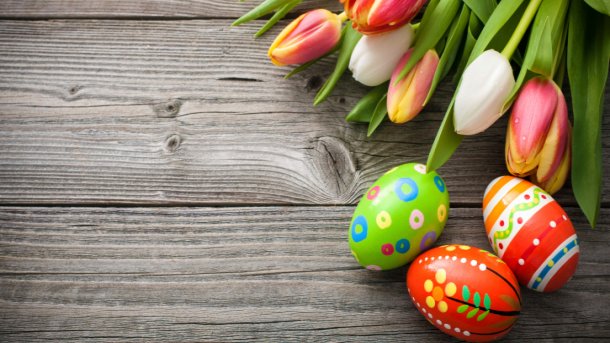 ХРИСТОС ВАСКРСЕ -   ВАИСТИНУ ВАСКРСЕ